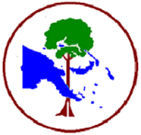 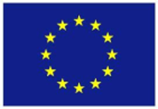 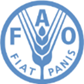 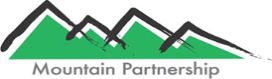 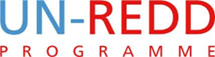 PNG Multipurpose National Forest Inventory
Quality Management System
Nick Leseberg
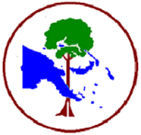 PNG Multipurpose National Forest Inventory – Quality Management
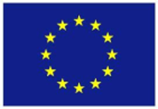 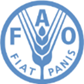 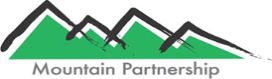 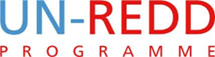 Scope
- What is quality management?
- Quality management principles
- Components of a quality management system
- Quality management and the NFI
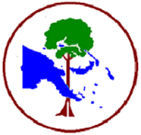 PNG Multipurpose National Forest Inventory – Quality Management
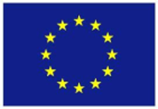 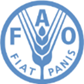 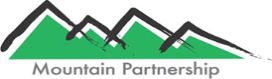 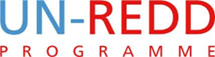 What is quality management?
- Better information leads to better decisions, which lead to better actions
- How do you get better?
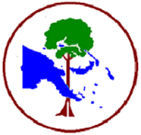 PNG Multipurpose National Forest Inventory – Quality Management
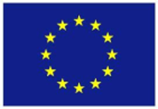 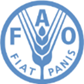 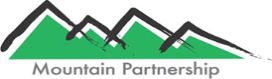 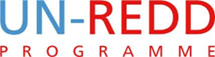 What is quality management?
- The process for assuring your ‘product’ is fit for purpose
- A system
- A state of mind!
- Important component of capacity building
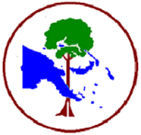 PNG Multipurpose National Forest Inventory – Quality Management
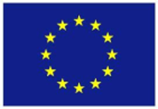 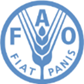 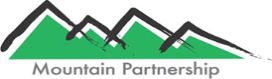 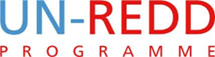 Quality management principles
- ‘Customer’ focus
- Leadership
- Engagement of people
- Process approach
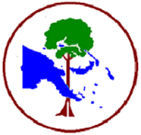 PNG Multipurpose National Forest Inventory – Quality Management
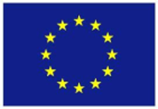 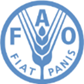 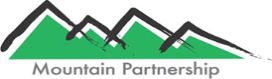 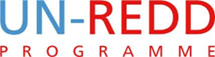 Quality management principles
- Improvement
- Evidence-based decision making
- Relationship management
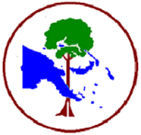 PNG Multipurpose National Forest Inventory – Quality Management
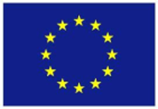 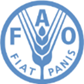 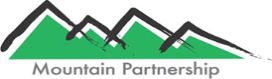 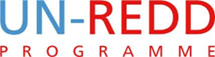 Components of a quality management system
Plan      Do      Check      Act
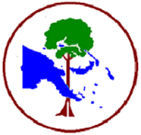 PNG Multipurpose National Forest Inventory – Quality Management
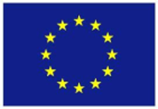 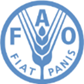 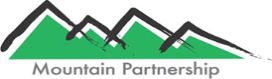 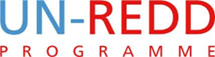 Components of a quality management system
- Plan
- What will the system cover?
- What methods will be used?
- What resources are required?
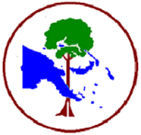 PNG Multipurpose National Forest Inventory – Quality Management
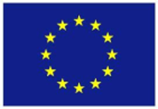 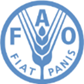 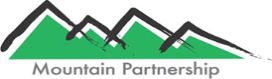 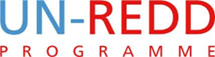 Components of a quality management system
- Plan (cont.)
- Who has responsibility?
- What are the system’s objectives?
- How will these objectives be measured?
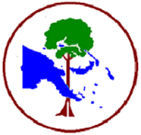 PNG Multipurpose National Forest Inventory – Quality Management
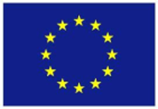 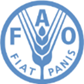 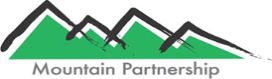 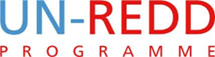 Components of a quality management system
- Do
- Ensure participants are competent
- Ensure participants are aware
- Document!!!!
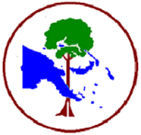 PNG Multipurpose National Forest Inventory – Quality Management
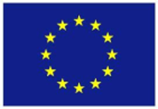 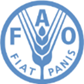 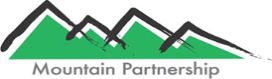 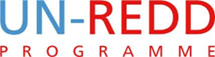 Components of a quality management system
- Do (cont.)
- Traceability of outputs
- Release of outputs
- Document!!!!
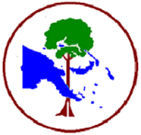 PNG Multipurpose National Forest Inventory – Quality Management
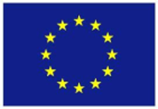 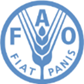 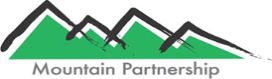 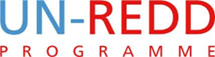 Components of a quality management system
- Check
- System performance must be checked (when and how?)
- Internal and external audits (who?)
- Management review
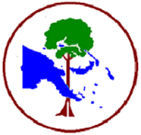 PNG Multipurpose National Forest Inventory – Quality Management
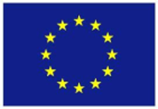 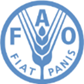 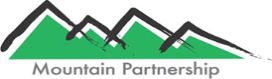 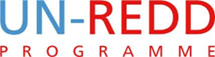 Components of a quality management system
- Act
- Rectify issues
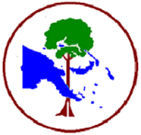 PNG Multipurpose National Forest Inventory – Quality Management
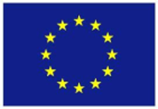 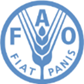 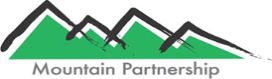 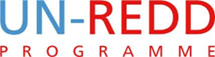 Quality management and the NFI
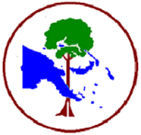 PNG Multipurpose National Forest Inventory – Quality Management
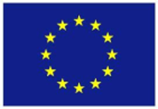 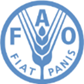 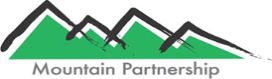 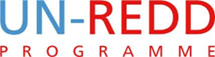 Questions?
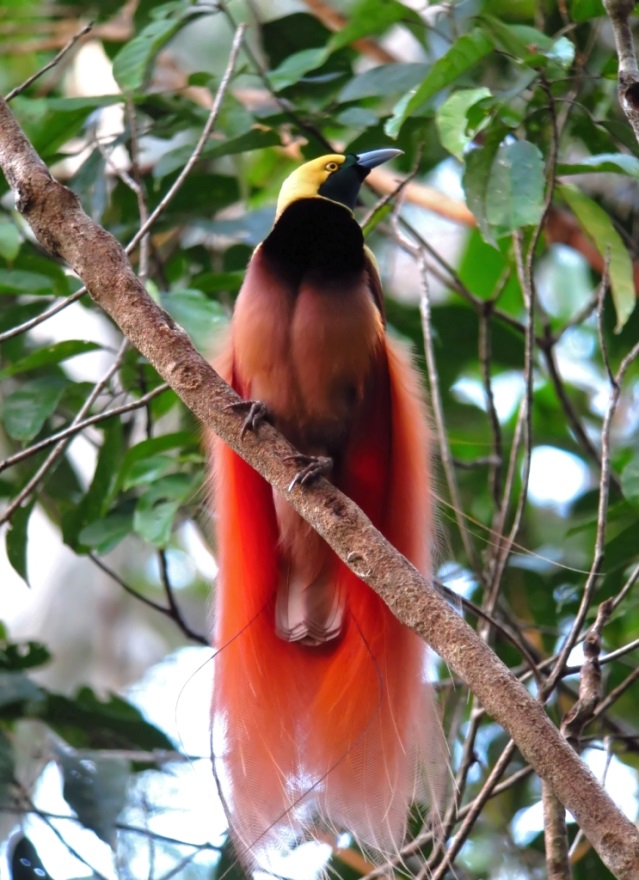 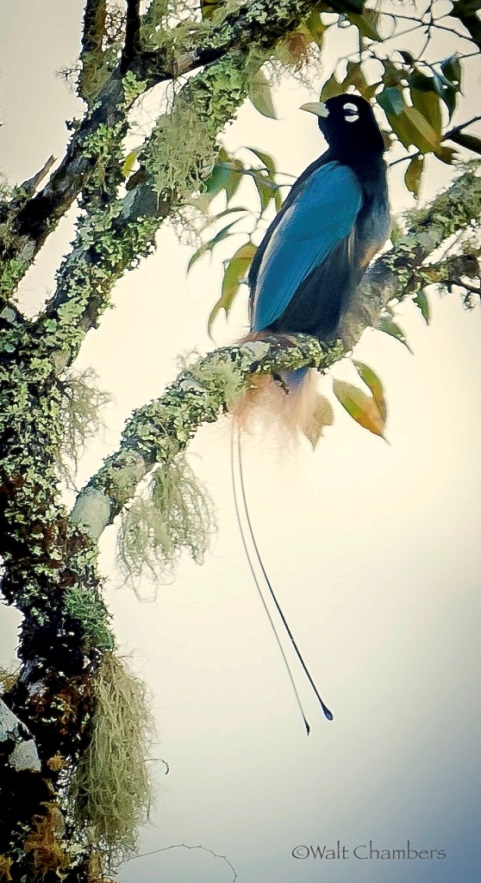 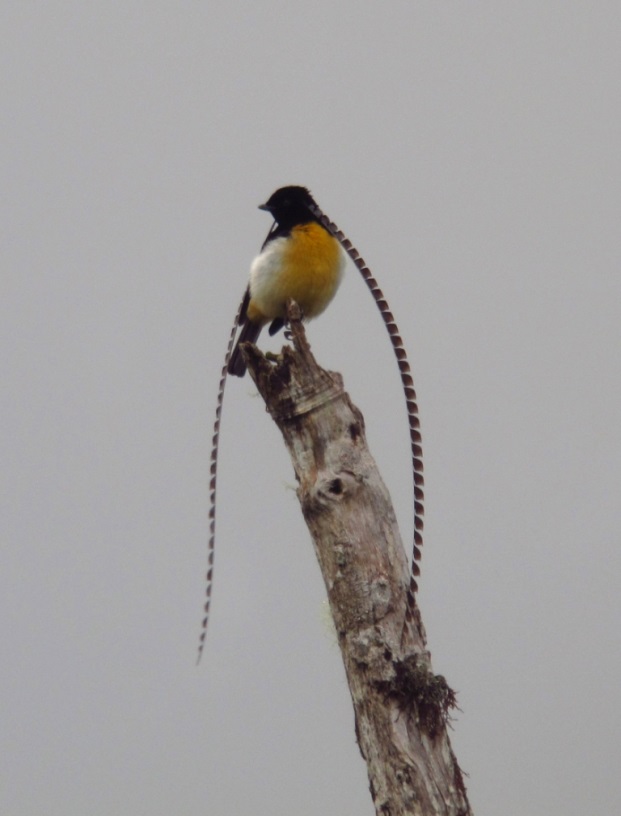